auf allen Seiten Text mit deinem Namen überschreiben
Vorname Name
Thema
Text überschreiben oder einfügen überMenu / Bearbeiten / ohne Formatierung einfügen.


Faktenwissen (1)
Indikation (2)
Material (3)
Patientenlagerung / Vorbereitung (4)
Methode / Genaues Vorgehen (5)
Fehlerquellen (6)
Normwerte (7)
Entsorgung (8)
Korrespondenz (9)
Zeitmanagement (10)
Gut zu wissen / Tipps und Tricks (11)

Die Nummerierung der Untertitel dient lediglich der Kontrolle, damit keine Position vergessen geht und bei allen Lerndokumentationen die gleiche Reihenfolge eingehalten wird.


Grundschrift fett  
Aufzählung
Aufzählung
Faktenwissen (1)
Text schreiben...
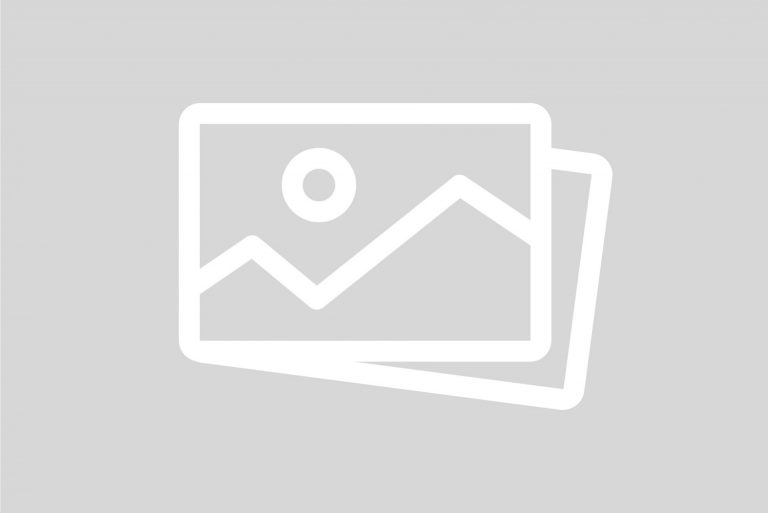 Bild einfügen über rechte Maustaste / Bild ändern

Um Rahmen und Bildgrösse anzupassen Doppelklick aufs Bild und dann oben rechts auf Zuschneiden (siehe Video unten)
Indikation (2)
Aufzählung
Aufzählung
Material (3)
Aufzählung
Aufzählung
Falls mehr als 2 Seiten verwendet werden hier die Seitenzahl anpassen. Neue Seite einfügen über Menü Einfügen / Neue Folie oder Folie duplizieren.
Seite 1/2
Vorname Name
Patientenlagerung / Vorbereitung (4) 
Aufzählung
Aufzählung

Methode / Genaues Vorgehen (5)
Aufzählung
Aufzählung

Fehlerquellen (6)
Aufzählung
Aufzählung

Normwerte (7)
Aufzählung
Aufzählung

Entsorgung (8)
Aufzählung
Aufzählung

Korrespondenz (9)
Aufzählung
Aufzählung

Zeitmanagement (10)
Aufzählung
Aufzählung
Gut zu wissen / Tipps und Tricks (11)
Aufzählung
Aufzählung
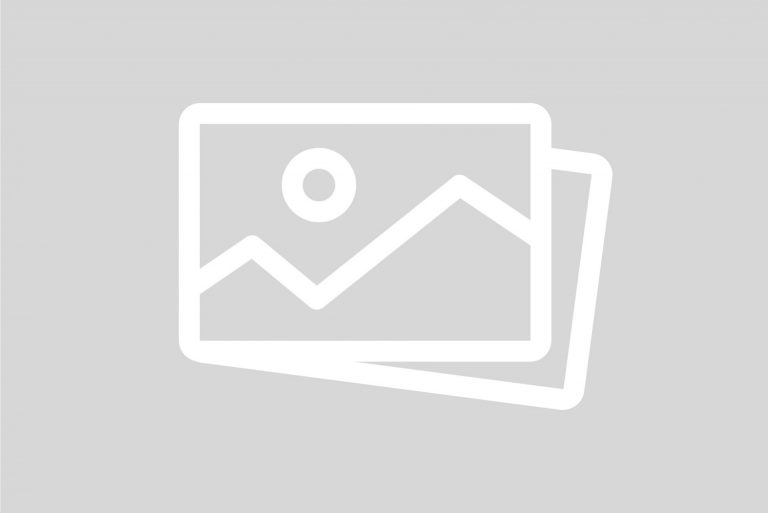 Die Visum-Box steht immer am Schluss der Lerndokumentation. Wenn weitere Seiten eingefügt wurden Box auf die letzte Seite kopieren und hier löschen.
Datum / Visum BerufsbildnerIn:
Seite 2/2